ПЕРВЫЕ СЧЕТНЫЕ УСТРОЙСТВА
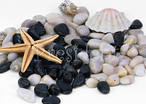 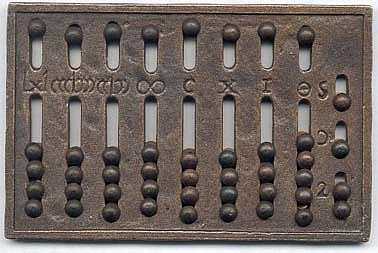 ДРЕВНЕРИМСКИЙ АБАКУС  300г.д.н.э
Камешки,раковины
ПЕРВЫЕ СЧЕТНЫЕ УСТРОЙСТВА
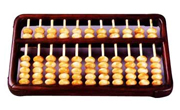 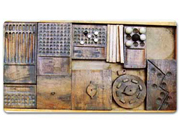 СЧЕТНАЯ ДОСКА
КИТАЙСКИЕ СЧЕТЫ
ПЕРВЫЕ СЧЕТНЫЕ УСТРОЙСТВА
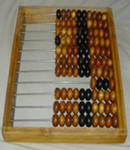 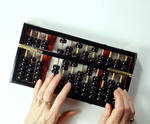 Японские счеты
Русские счеты
Развитие счетных устройств
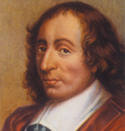 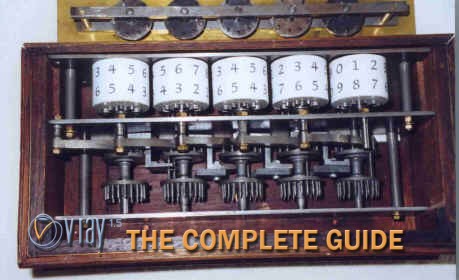 Блез Паскаль
паскалина
1640-е гг.
Развитие счетных устройств
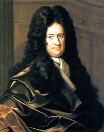 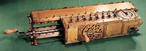 Готфрид Вильгельм Лейбниц
арифмометр
1673 г.
Развитие счетных устройств
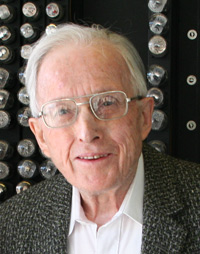 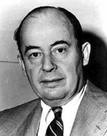 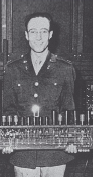 Артур Баркс
Джон фон Нейман
Герман Голдстайн
1946 г.
Развитие счетных устройств
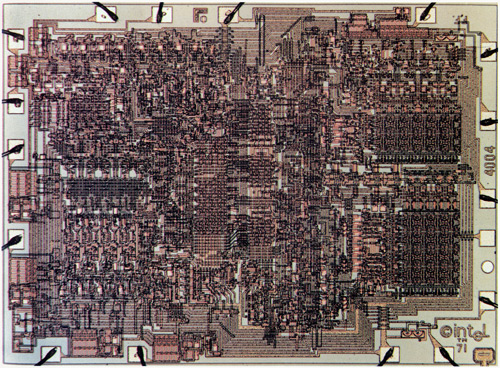 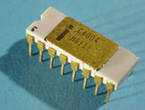 Первый микропроцессор Intel
1971 г.